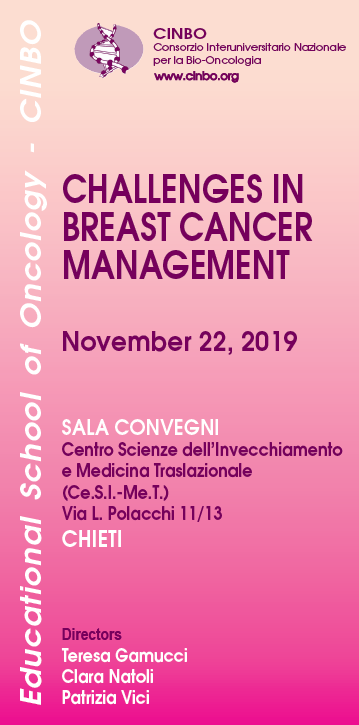 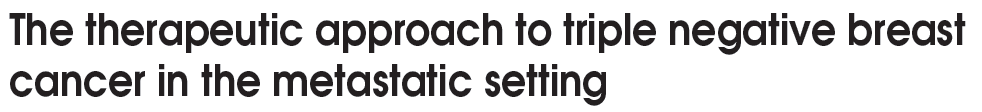 Laura Pizzuti
Oncologia Medica 2
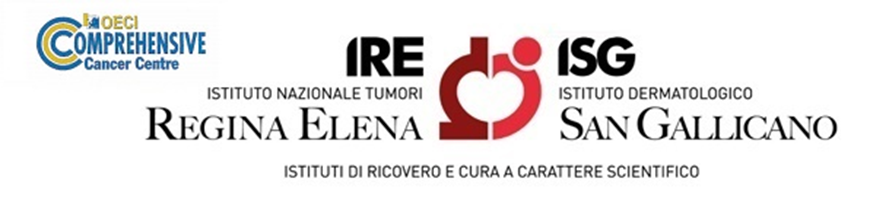 Metastatic TNBC: still a very poor outcome
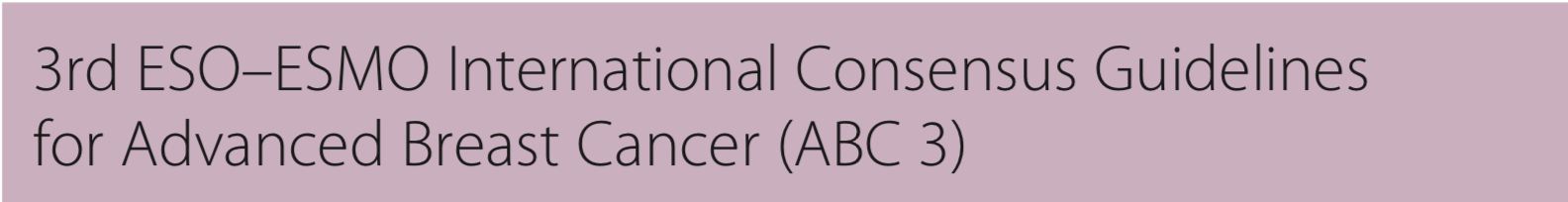 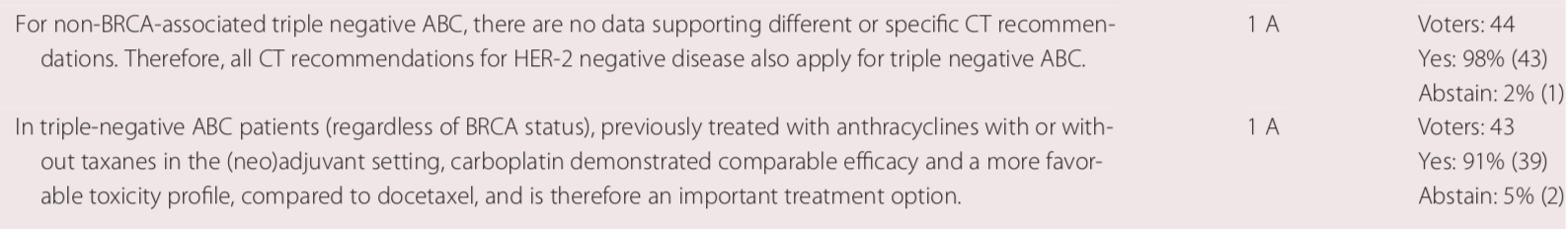 Cardoso F et al. Ann Oncol 2017
Current Treatment Options for Met TNBC
Sequential single-agent chemotherapy is the preferred approach for most pts with metastatic TNBC
Combination chemotherapy can be used for pts requiring more rapid response but does not improve OS






Pts should generally remain on a regimen until best response, disease progression, or significant toxicity
Zeichner SB, et al. Breast Cancer (Auckl). 2016;10:25-36. 
Wahba HA, et al. Cancer Biol Med. 2015;12:106-116.
[Speaker Notes: TNBC, triple-negative breast cancer.]
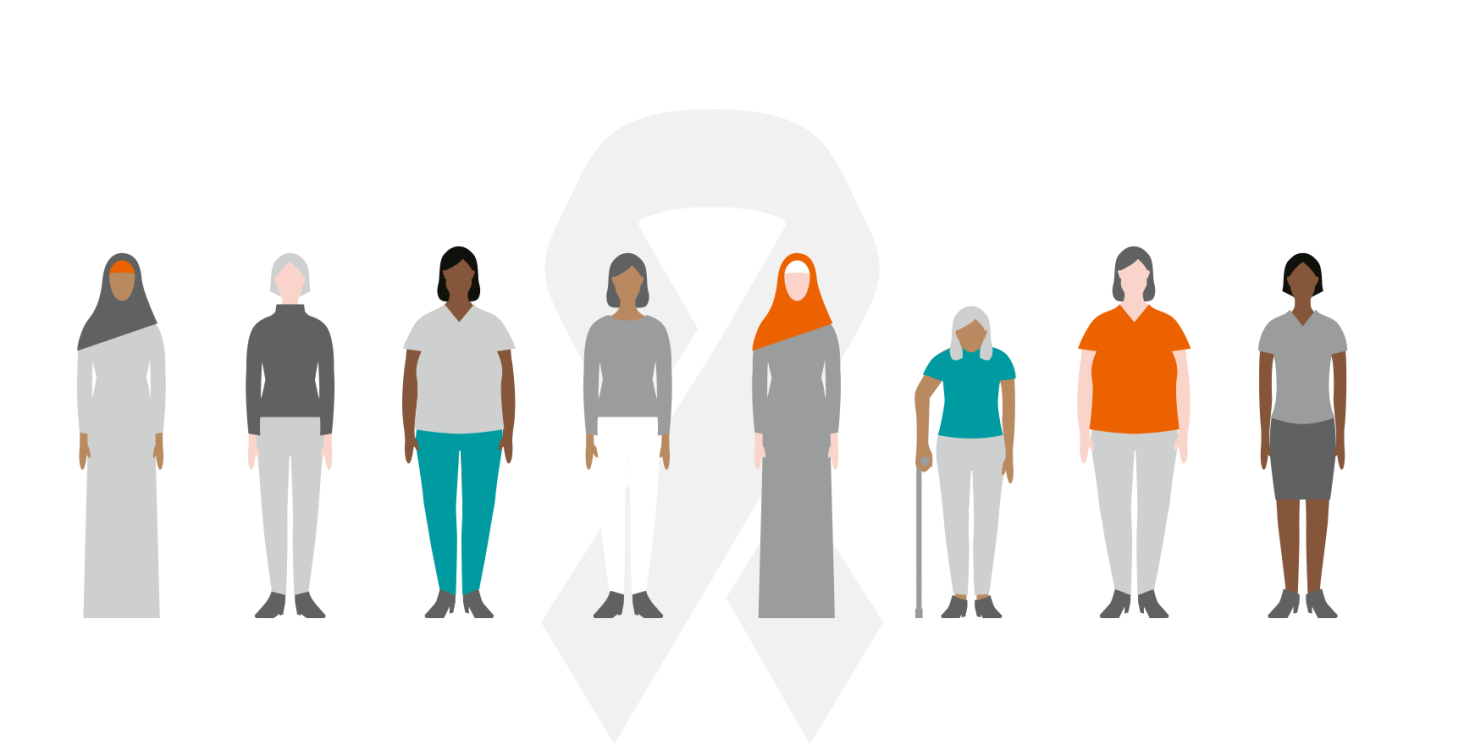 PDL1 +
PDL1 inhibition + chemo
NabPacli + Atezo
PD1/PDL1 inhibitors as single agent therapy, TNBC
Impassion130 trial
Impassion130: primary results
Impassion130 update: OS in PD-L1+ subgroup*
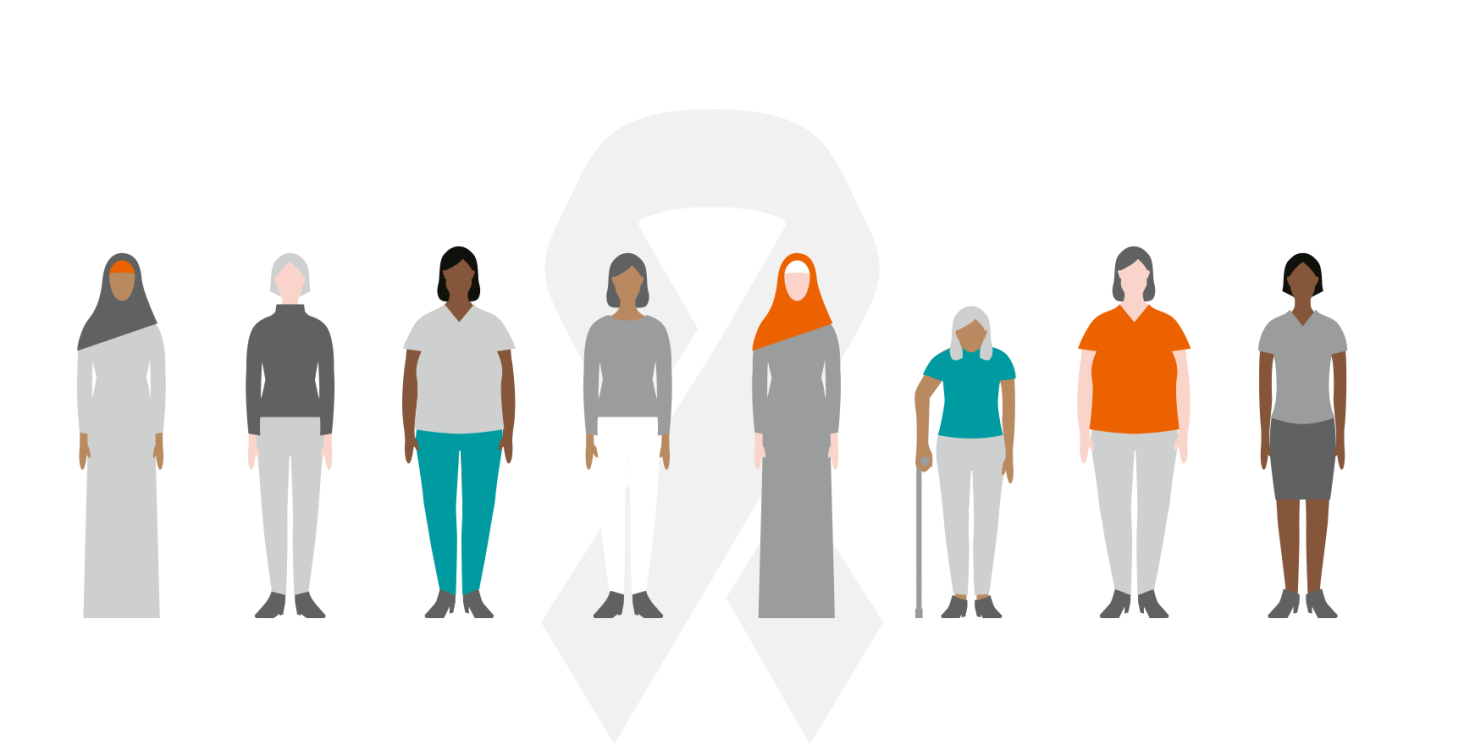 PDL1 +
gBRCA+
PDL1 inhibition + chemo
NabPacli + Atezo
PARP inh
(or Platinum if PARPi unavailable)
Phase III trials of PARPi in gBRCA HER2-MBC
OlympiAD: OS with olaparib vs chemo TPC
Toxicities – All grades
QoL in the OlympAD trial
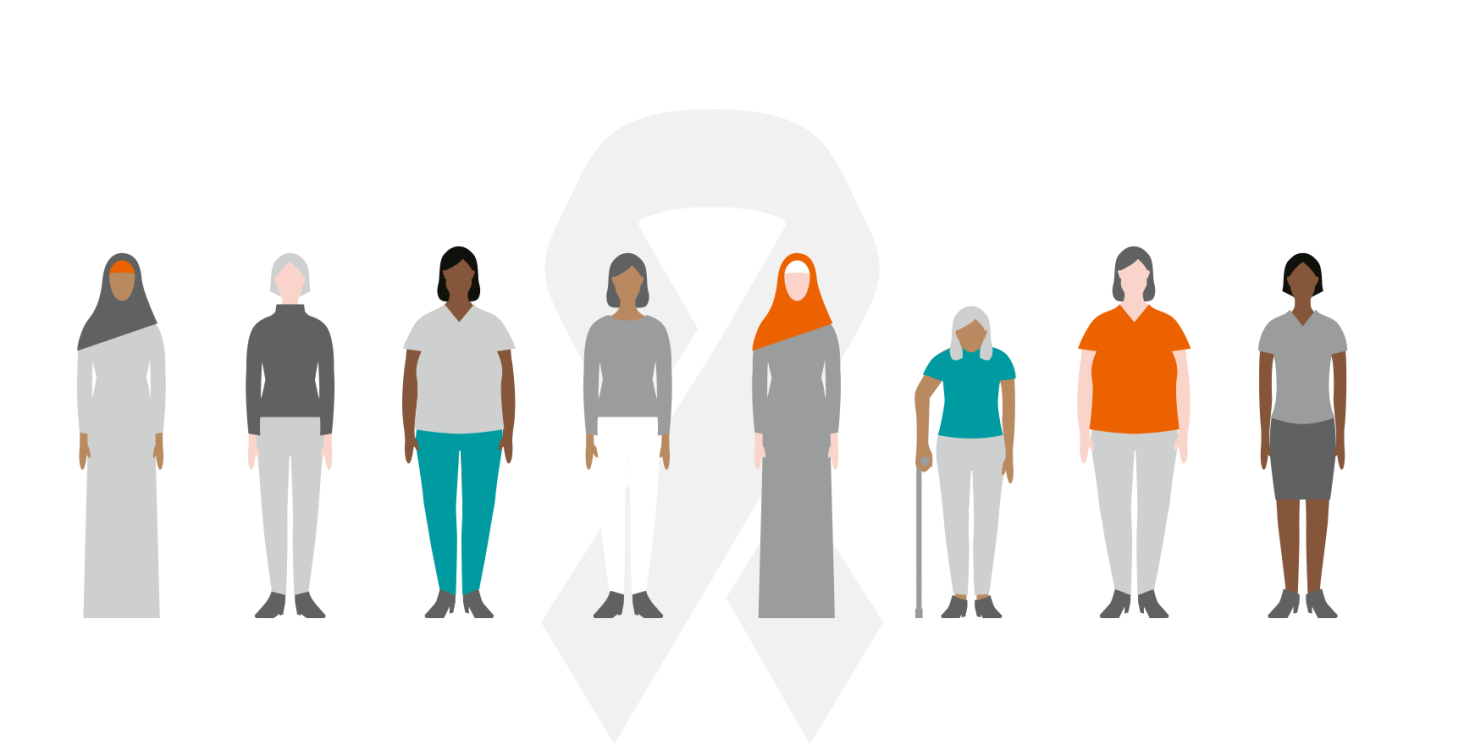 PDL1 +
gBRCA+
Both+
PDL1 inhibition + chemo
NabPacli + Atezo
PARP inh
(or Platinum if PARPi unavailable)
PDL1 inhibition + PARPi 1st?
Combinig PARPi and IO?
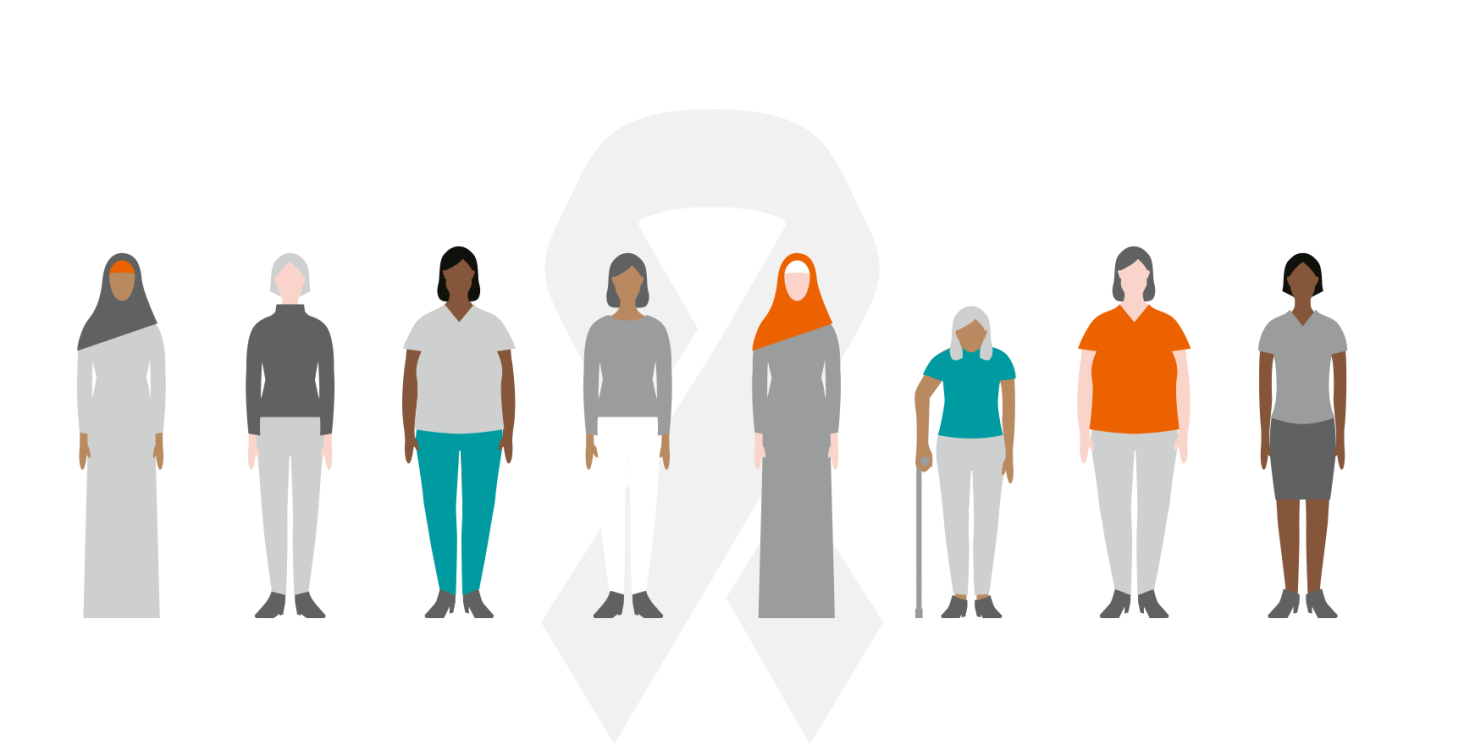 Other HRD alteration
PDL1 +
gBRCA+
Both+
PDL1 inhibition + chemo
NabPacli + Atezo
PARP inh
(or Platinum if PARPi unavailable)
Consider Platinum?
(or clinical trial)
PDL1 inhibition + PARPi 1st?
gBRCA MBC: 1st line platinum vs docetaxelTNT phase III study
Tutt et al. Nature Med 2018
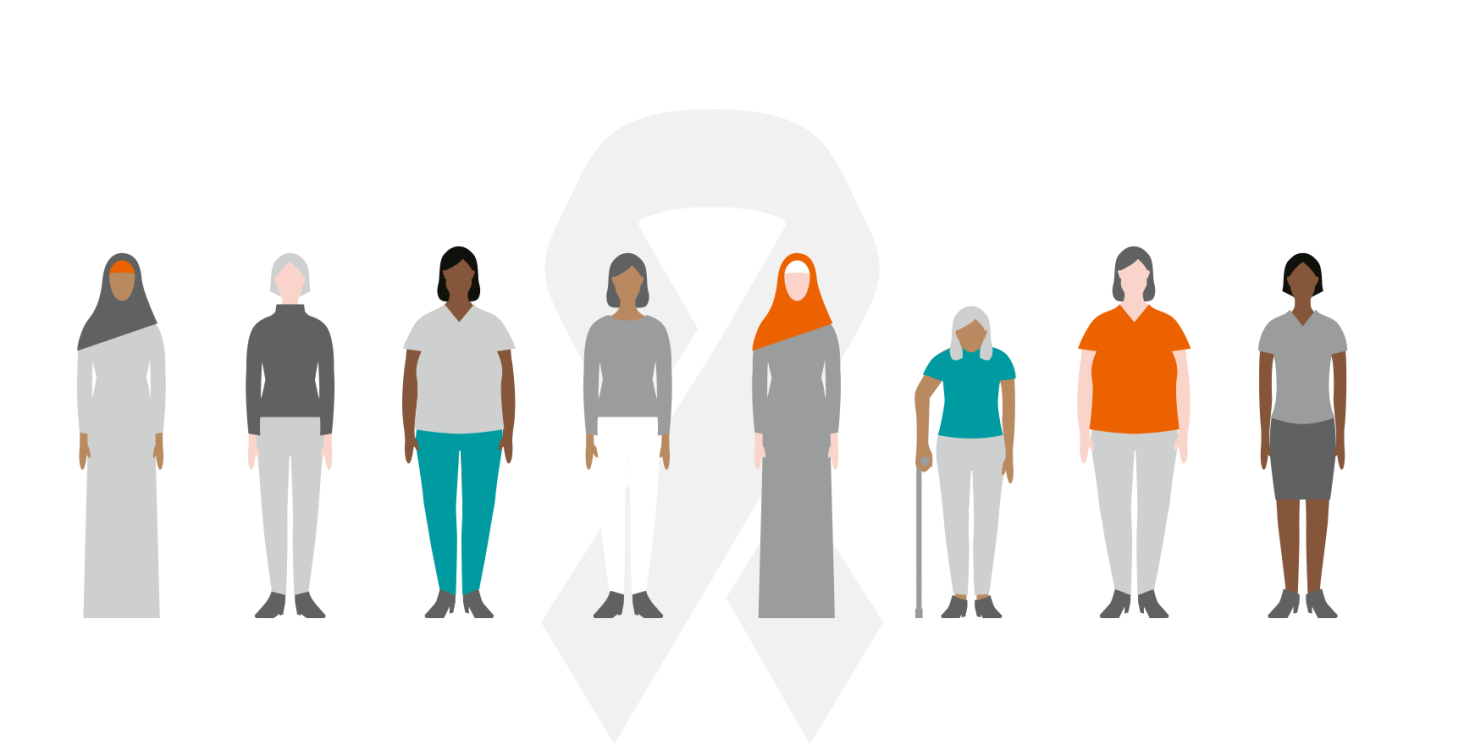 Other HRD alteration
PI3K/AKT
pathway altered
PDL1 +
gBRCA+
Both+
PDL1 inhibition + chemo
NabPacli + Atezo
PARP inh
(or Platinum if PARPi unavailable)
Consider Platinum?
(or clinical trial)
Chemo +/- AKT inh
(or clinical trial)
PDL1 inhibition + PARPi 1st?
Breast cancer and PI3K/AKT pathway
What can AKT inhibitors offer patients with PI3K/AKT/PTEN-altered metastatic TNBC?
Phase III trials ongoing
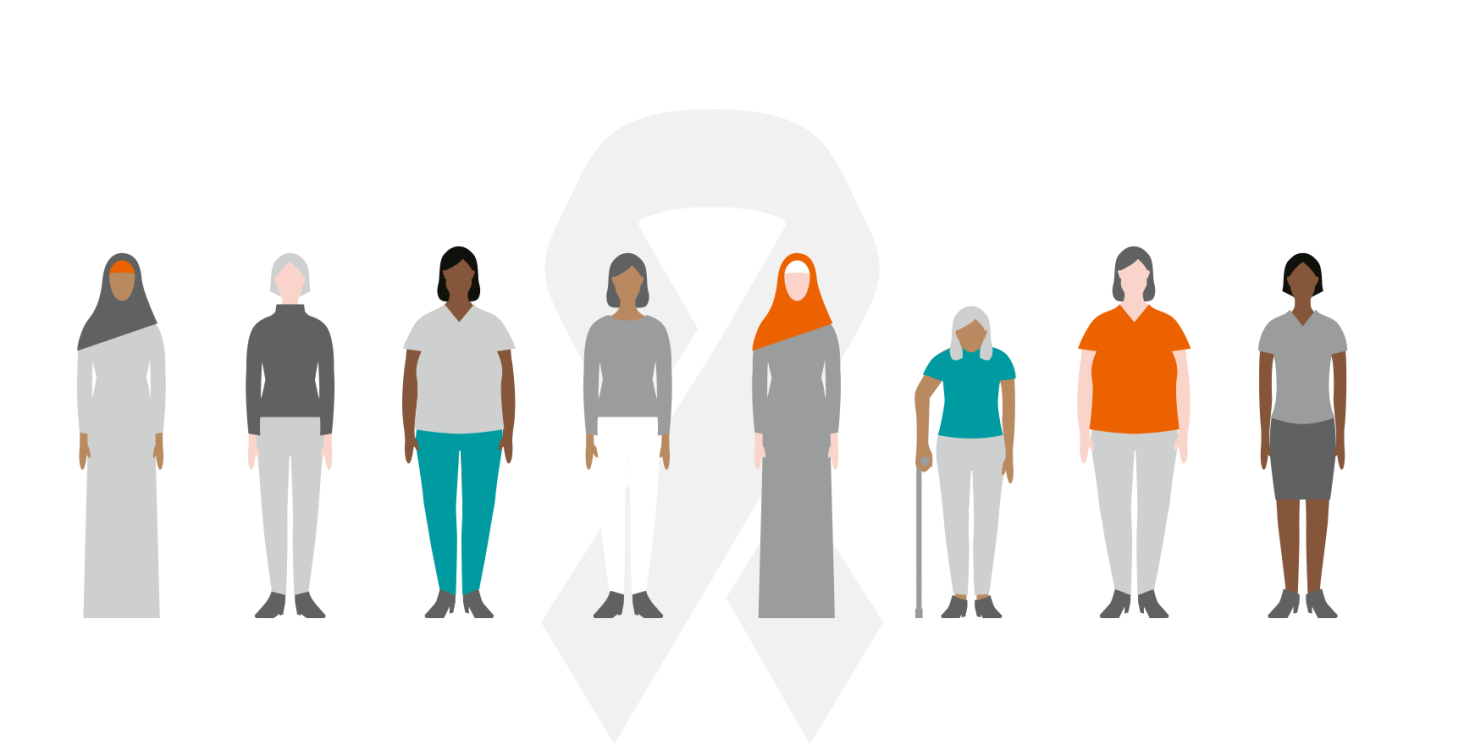 Other HRD alteration
PI3K/AKT
pathway altered
AR+
PDL1 +
gBRCA+
Both+
PDL1 inhibition+ chemo
NabPacli + Atezo
Consider AR inhibition
(or clinical trial)
PARP inh
(or Platinum if PARPi unavailable)
Consider Platinum?
(or clinical trial)
Chemo +/- AKT inh
(or clinical trial)
PDL1 inhibition + PARPi 1st?
Targeting the Androgen Receptor (AR): phase II data
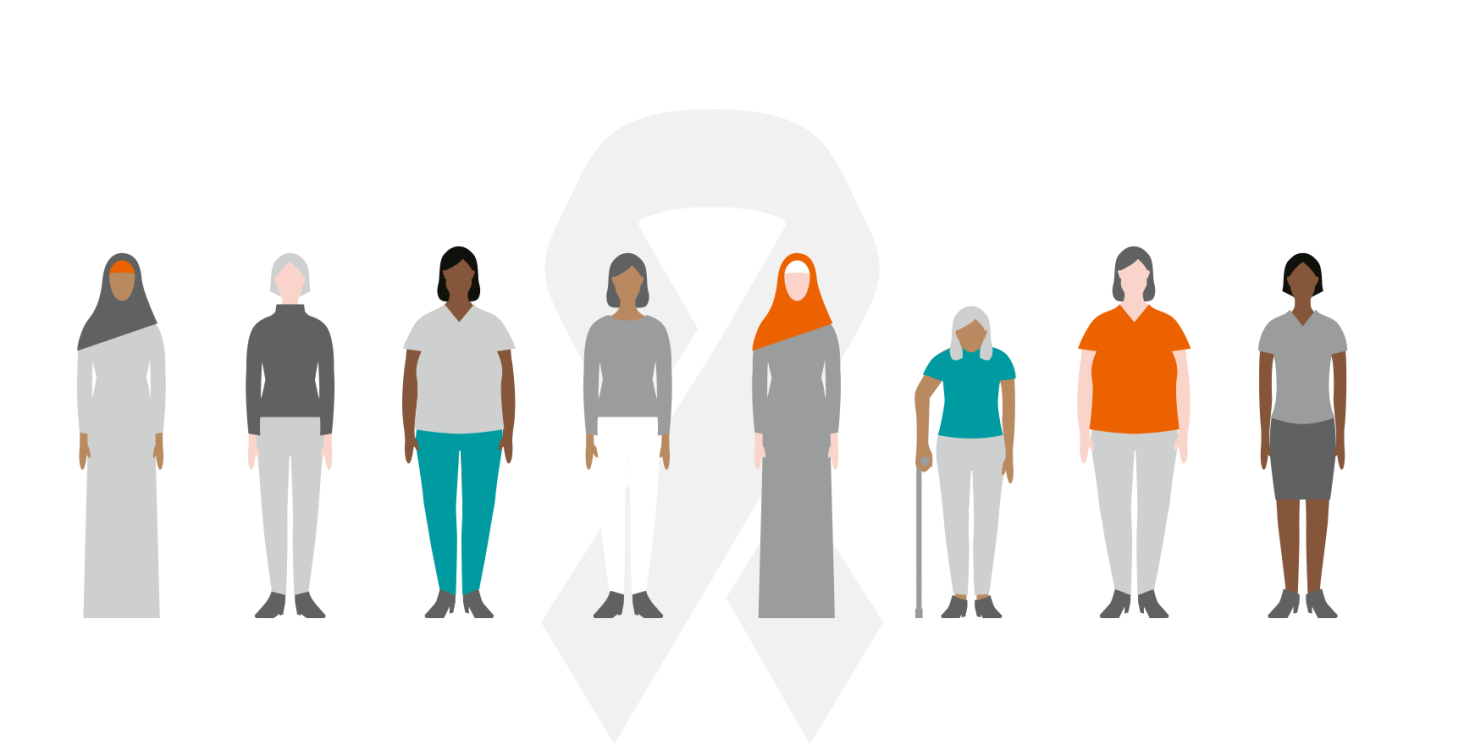 Other HRD alteration
PI3K/AKT
pathway altered
AR+
PDL1 +
gBRCA+
Both+
PDL1 inhibition+ chemo
NabPacli + Atezo
Consider AR inhibition
(or clinical trial)
PARP inh
(or Platinum if PARPi unavailable)
Consider Platinum?
(or clinical trial)
Chemo +/- AKT inh
(or clinical trial)
PDL1 inhibition + PARPi 1st?
Other solutions?
ADCs: E.g. Sacituzumab Govitecan (IMMU-132)
ADCs: Sacituzumab Govitecan (IMMU-132)
Sacituzumab Govitecan: ASCENT Phase III Trial
TRILACICLIB (G1T28), a highly potent, transient CDK4/6 inhibitor
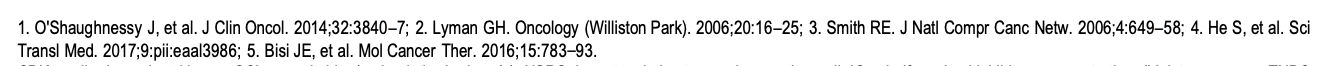 TRILACICLIB + GCb in pts with mTNBC, randomized phase II study (G1T28-04; NCT02978716)
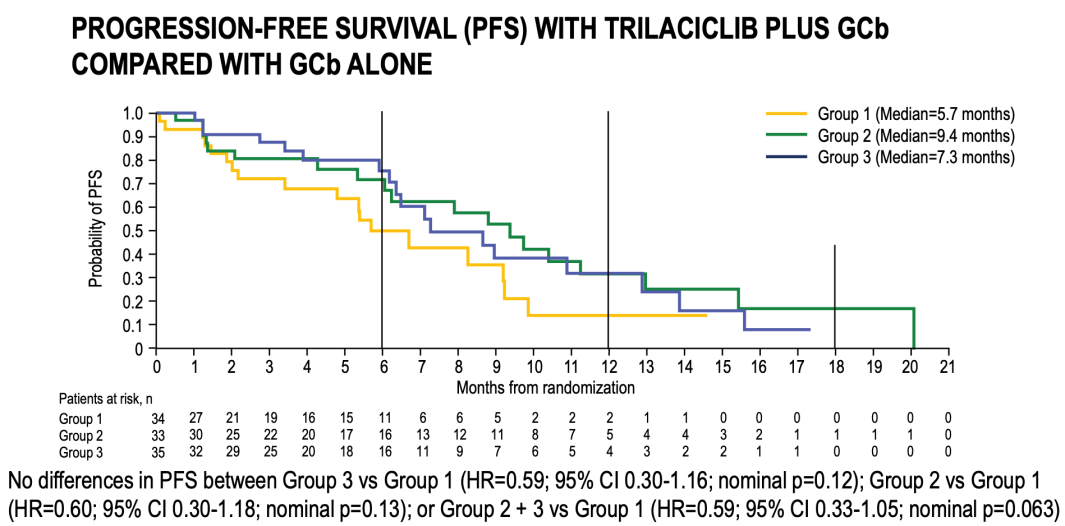 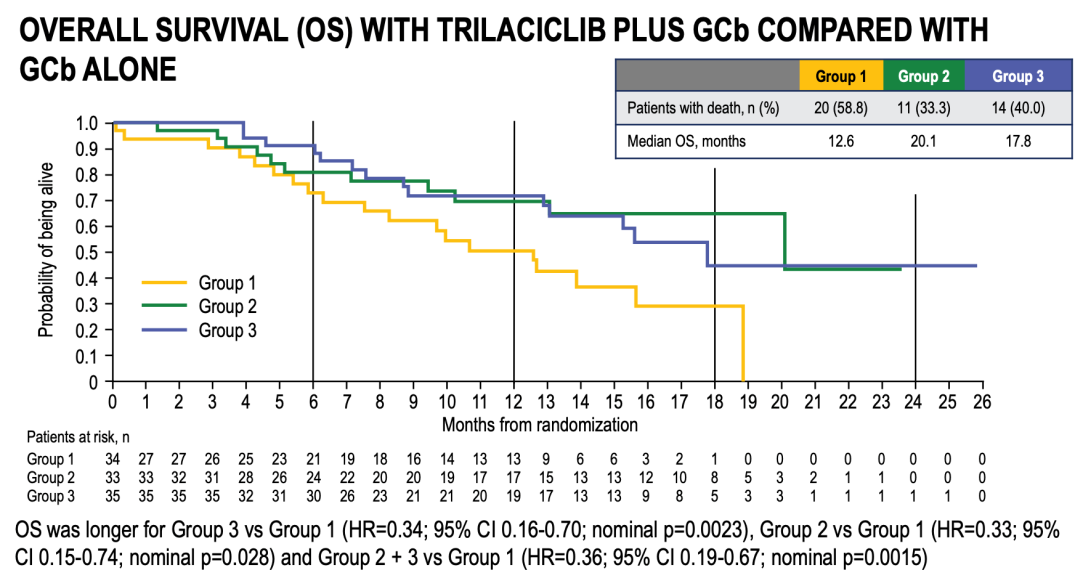 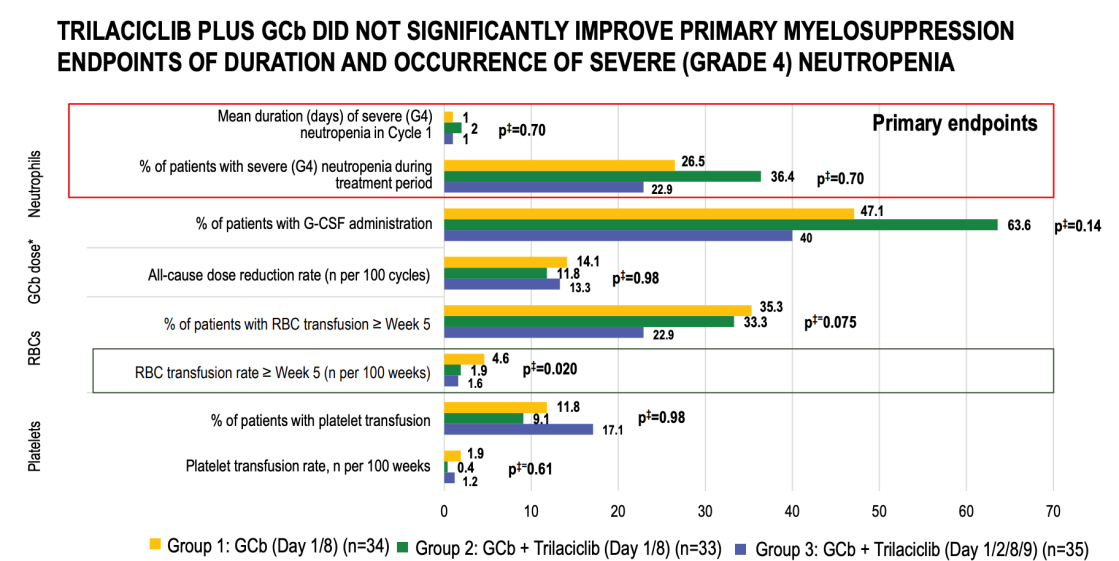 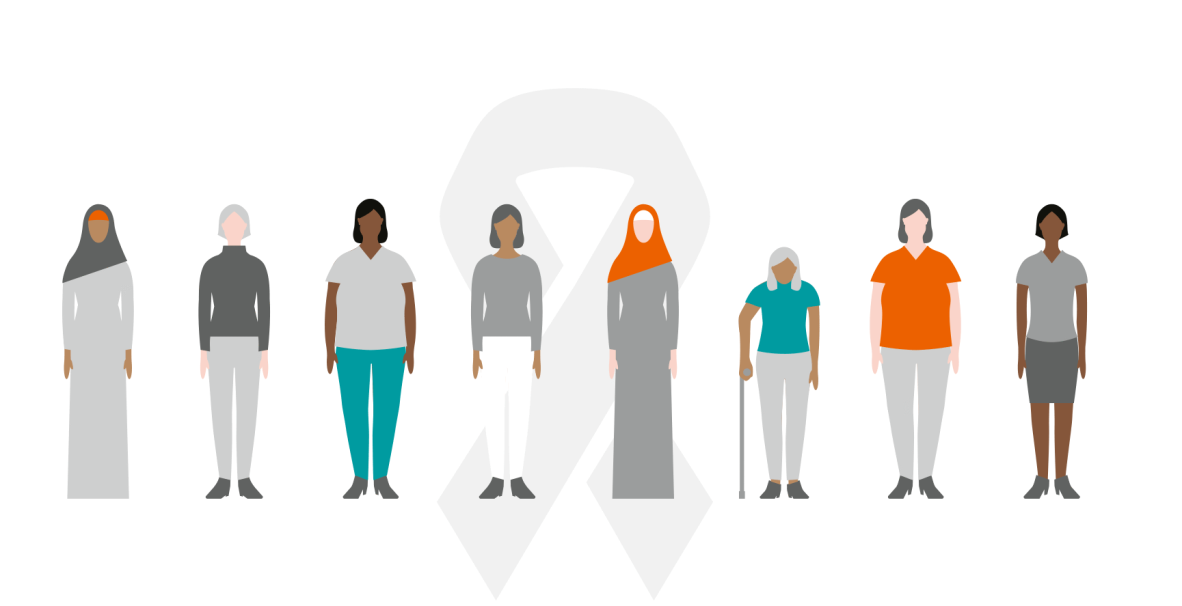 Open questions
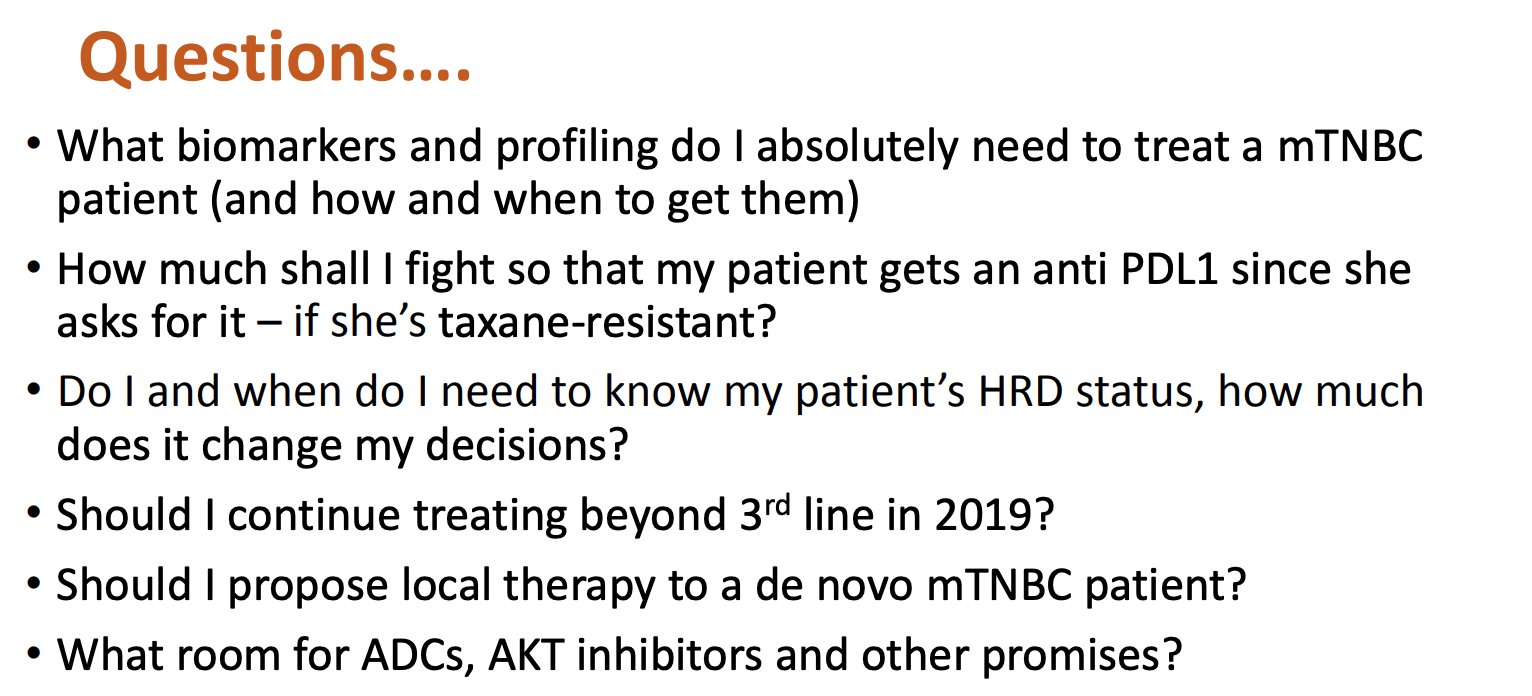 Quando smetteremo di chiamarlo triplo negativo?
About 40% of TNBC have PD-L1+
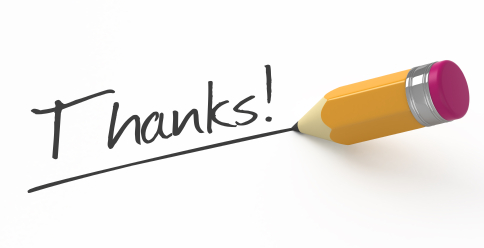 laura.pizzuti@ifo.gov.it